ASP.NET 4.0
Mike Ormond
Developer & Platform Group, Microsoft Ltd
mike.ormond@microsoft.com  
http://mikeo.co.uk 
@MikeOrmond
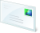 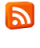 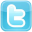 VS 2010 IDE
Multi-targeting
HTML authoring productivity
JS authoring productivity
Deployment
Enhanced project templates
New code-optimised WebDev profile
ASP.NET Core
Improve Scale and Performance

Output caching extensibility
OutputCacheProvider class
System.Web.Caching.Cache
New factored API
Session state compression
All benefits of new CLR
ASP.NET WebForms
Control

Client IDs
‘Granular’ ViewState control
Web Forms routing
SEO enhancements
Server control enhancements
ASP.NET Data
Simpler, More Intuitive

QueryExtender
PersistedSelection
Dynamic Data enhancements
ASP.NET AJAX
Continue Innovation

jQuery including IntelliSense
Templates and data binding
Client-side handling, REST or Web services
Ajax higher-level components
Ajax Control Toolkit shipping with VS 2010
New controls
Libraries refactored
Better performance
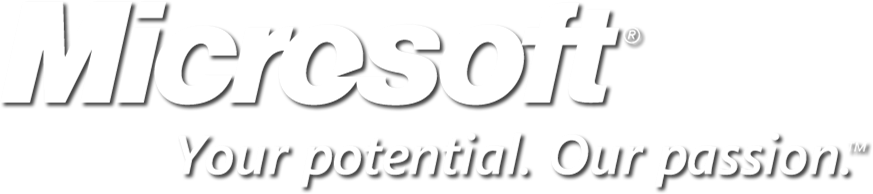 © 2009 Microsoft Corporation. All rights reserved. Microsoft, Windows, Windows Vista and other product names are or may be registered trademarks and/or trademarks in the U.S. and/or other countries.
The information herein is for informational purposes only and represents the current view of Microsoft Corporation as of the date of this presentation.  Because Microsoft must respond to changing market conditions, it should not be interpreted to be a commitment on the part of Microsoft, and Microsoft cannot guarantee the accuracy of any information provided after the date of this presentation.  MICROSOFT MAKES NO WARRANTIES, EXPRESS, IMPLIED OR STATUTORY, AS TO THE INFORMATION IN THIS PRESENTATION.